Новые подходы к аттестации педагогических работников
Заместитель директора Кузнецова Н.А.
Приказ Минпросвещения России 
от 24.03.2023 № 196
«Об утверждении Порядка проведения аттестации педагогических работников организаций, осуществляющих образовательную деятельность»
Процедура аттестации* Аттестация педагогических работников в целях подтверждения соответствия педагогических работников занимаемым ими должностям проводится 1 раз в 5 лет на основе оценки их профессиональной деятельности аттестационными комиссиями, самостоятельно формируемыми организациями. * Сроки действия квалификационных категорий (первой, высшей, «педагог-методист» и «педагог-наставник») Порядком не установлены.* Аттестация на соответствие квалификационной категории проходит по желанию.* Заявления подаются лично, по почте с уведомлением или в форме электронного документа с использованием информационно-телекоммуникационных сетей общего пользования «Интернет», либо посредством федеральной государственной информационной системы "Единый портал государственных и муниципальных услуг (функций)" (далее - ЕПГУ), либо региональных порталов государственных и муниципальных услуг, интегрированных с ЕПГУ (далее- заявление в аттестационную комиссию)  * Заявления о проведении аттестации подаются независимо от продолжительности работы в организации, в том числе в период нахождения в отпуске по уходу за ребенком.* На высшую категорию впервые можно подать заявление через 2 года после установления первой категории. *  Истечение срока действия высшей квалификационной категории не ограничивает право на аттестацию педагога на высшую категорию.
Порядок аттестации педагогических работников
Оценочные процедуры и оценочные средства
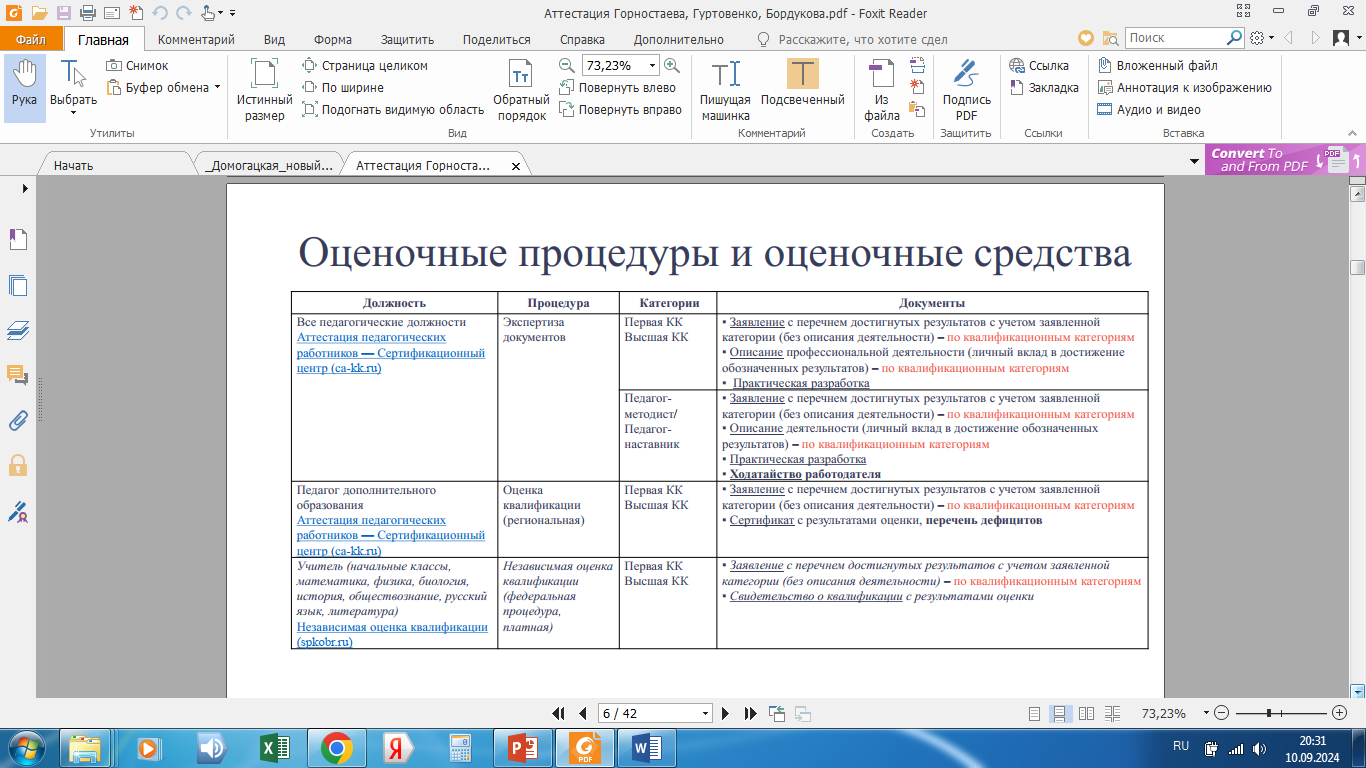 Региональные требования (формат разработки)
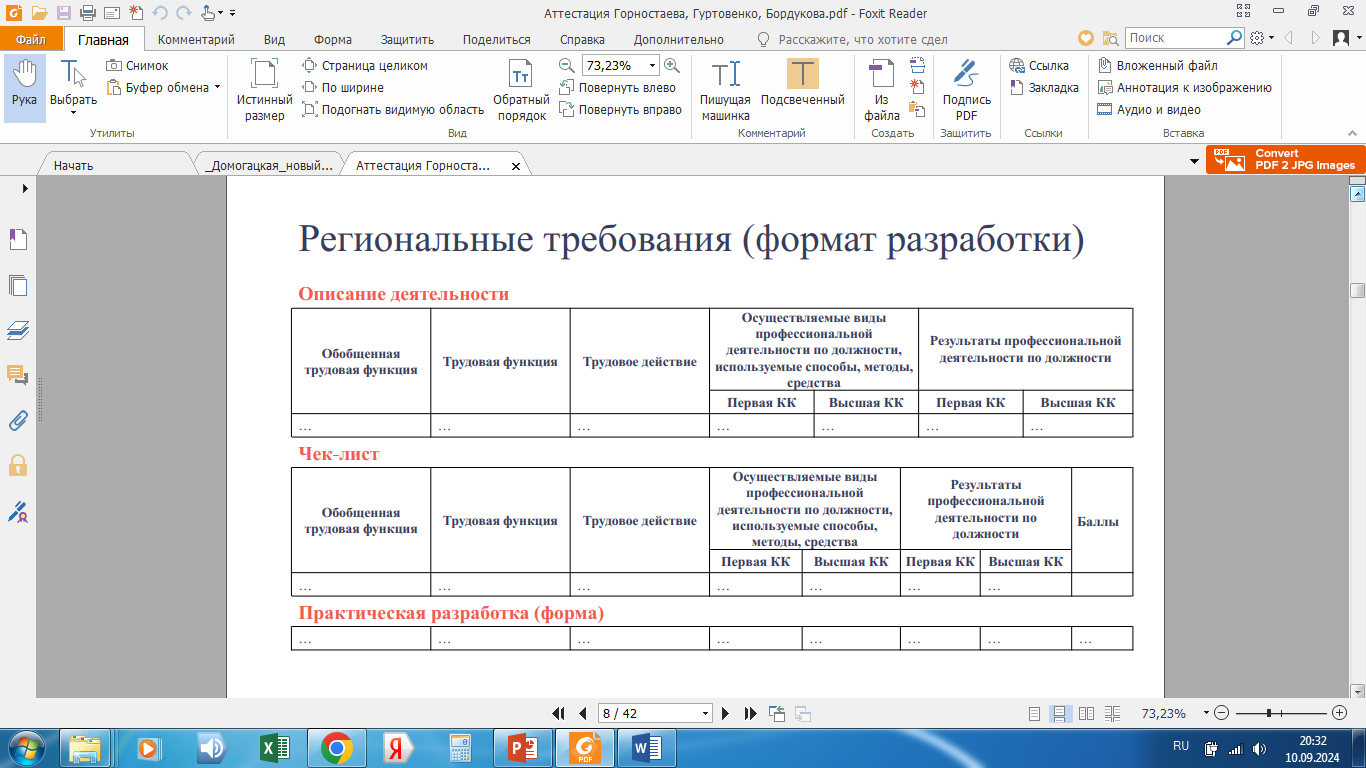 Количество баллов по уровням квалификации (чек-листы)
! Единая формула
5 показателей профессиональной деятельности по уровням квалификации (Порядок проведения аттестации педагогических работников организаций, осуществляющих образовательную деятельность, утвержденный приказом Министерства просвещения Российской Федерации от 24 марта 2023 г. N 196)
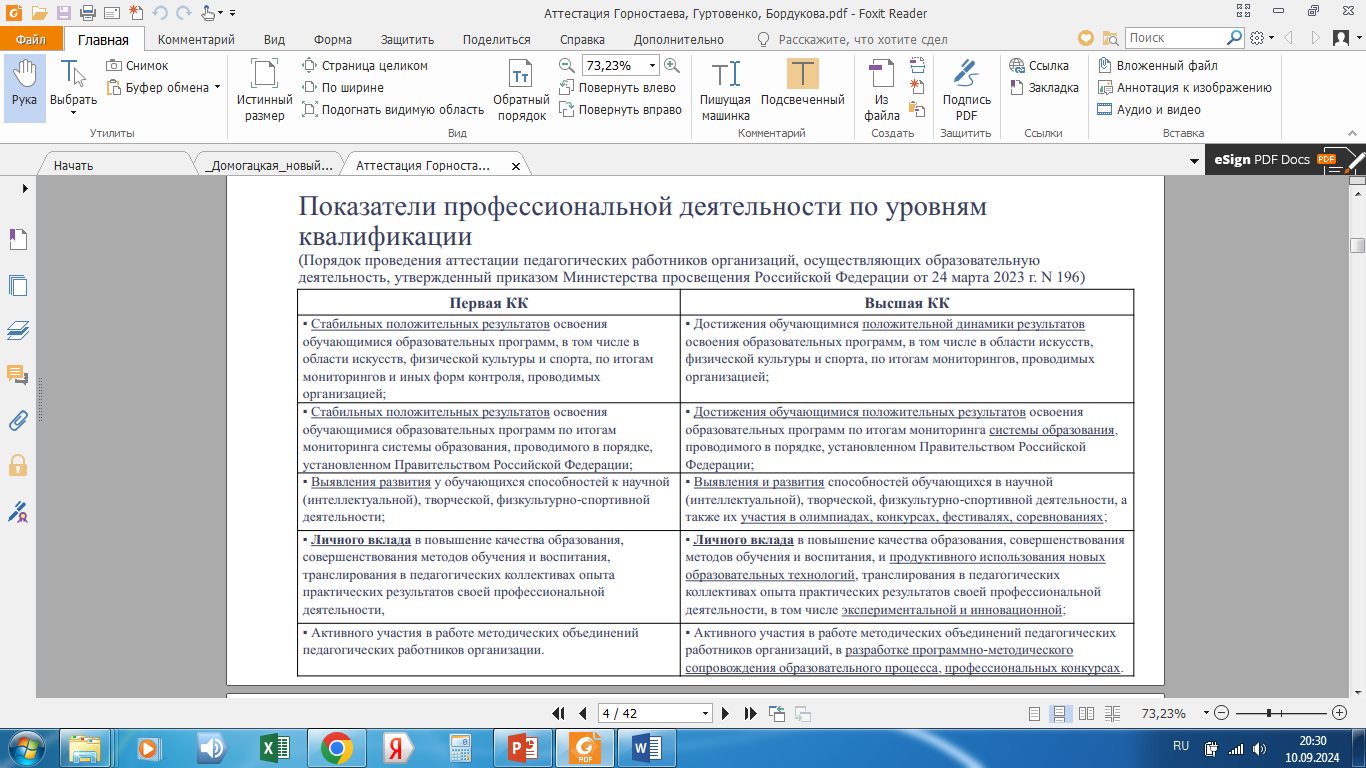 1
2
3
4
5
Критерии описания по должности «Учитель»
Готовые формулировки! дополняем примерами
Критерии ОПИСАНИЯ
Показатели 1 - 3
Трудовая функция 1. «Общепедагогическая функция». Обучение
1. Разработка и реализация программ в рамках ООП
2. 
Осуществление профдеятельности в соответствии с ФГОС. 
    Планирование и проведений занятий
    Систематический анализ эффективности учебных занятий и подходов к обучению
    Формирование УУД
    Формирование навыков, связанных с ИКТ
    Формирование мотивации
3. 
Организация и осуществление контроля и оценки учебных достижений, текущих и итоговых  результатов
     Объективная оценка знаний обучающихся на основе и тестирования и других методов контроля в соответствии с реальными учебными возможностями детей
Критерии ОПИСАНИЯ
Показатели 1 - 3
Трудовая функция 2. «Воспитательная деятельность»
1.  - 7  трудовых действий
2.  - 5 трудовых действий
Критерии ОПИСАНИЯ
Показатели 1 - 3
Трудовая функция 3. «Развивающая деятельность»
1.  - 6  трудовых действий
2.  - 2 трудовых действия
Критерии ОПИСАНИЯ
Показатели 4 - 5
Профессиональное развитие
1. Деятельность педагога в области профессионального развития
2. Дополнительные критерии и показатели
Опубликованные УМ пособия (! уровень)
Грамоты, БП  и т.п. (! уровень)
Участие в профконкурсах (! статус)
Ведомственные награды 
Описание профессиональной деятельности оформляется с активными ссылками на сайт ОО/педагога/профессионального сообщества